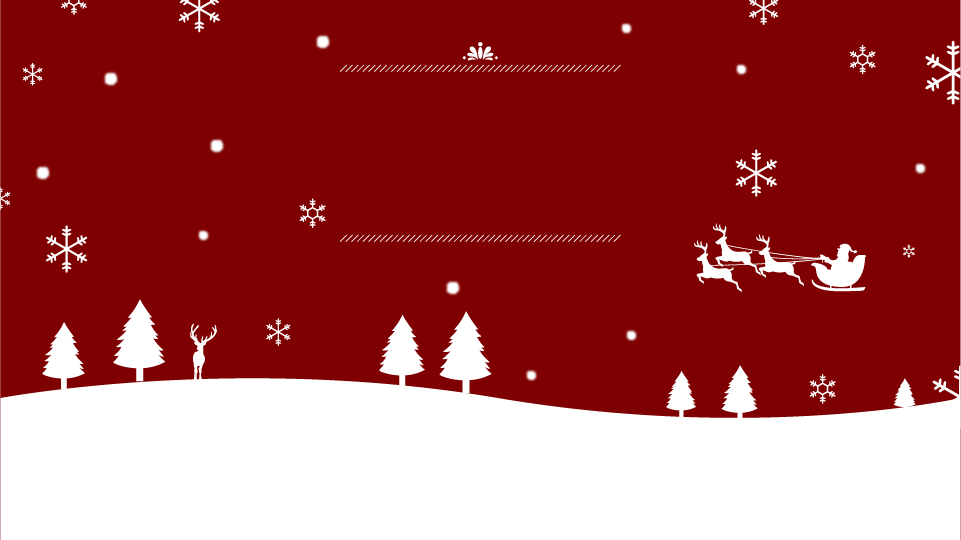 第４回 

教科探究プログラム
1年 英語
講師:藤田 靖剛
　　 麻生 朋成
R6.12.21（土）
   大分県教育センター
1
What do you want for Christmas？
2
８
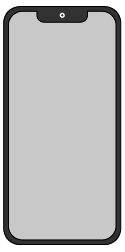 3
16
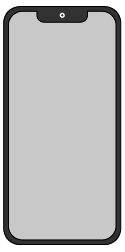 4
Today’s Goal!!
読むことと聞くことを通して、
物語の情景や登場人物の心情を理解し、
登場人物の会話を想像して、
ロールプレイの中で英語で表現する
ことができる。
5
Today’s plan!!
Warm-up (the 1st paragraph)

2. Reading 1 (the 2nd paragraph ~ the 5th paragraph)

3. Reading 2 (the 6th paragraph ~ the 8th paragraph)

　　　　　　　　　〜 Break 〜
4. Skit Making

5. Role Play

6. Reflection
6
Warm up!!
Please imagine the story 
with some key words.
7
Warm up!!
It’ s 
                         1914. t
he British and German u. sh military       
  nervous, sn enemy ay attack ur  
                                Christmas or     
                 New Year.
8
Warm up!!

On the night of December 24, 1914, Christmas Eve, the sky was clear, and the cold air filled the atmosphere. The moonlight illuminated the snowy landscape, and the ground was covered in a blanket of white. Outside a small town in northern France, the British and German trenches faced each other. The British military headquarters grew nervous and sent the following warning to the front lines: "There is a possibility that the enemy might launch an attack on Christmas or New Year. I repeat, the enemy might launch an attack on Christmas or New Year." Yet, the military command had no way of knowing what would actually happen.
9
Warm up!!

It’ s Christmas Eve.  December 24, 1914.  The night is clear and cold.  Moonlight illuminates the snow covered land separating the British and German trenches outside a small town in northern France.  British military command, feeling nervous, sends a message to the front lines: it is thought possible the enemy may attack during Christmas or New Year.  Extra caution will be maintained during this period.  The military command has no idea what’s really about to happen.
Please answer
５W1H Questions

Who? What? Where? When? Why？How?
10
Warm up!!

How to answer 5W1H Questions
Who?→　  Many high school students
What?→    are studying English
Where?→  at Oita Prefectural Education Center
When?→   on December 21, 2024
Why?→     English workshop 
How?→     They are guessing what kind of story
                  it is.
11
Warm up!!

Who?→　British and German military
What?→  are fighting
Where?→In northern France, 
　　　　　near a small town
When?→ on December 24, 1914
Why?→   War (World WarⅠ)
How?→    there is a chance the enemy
　　　　　 might attack during Christmas 
　　　　　or New Year.
12
Warm up!!

trenches
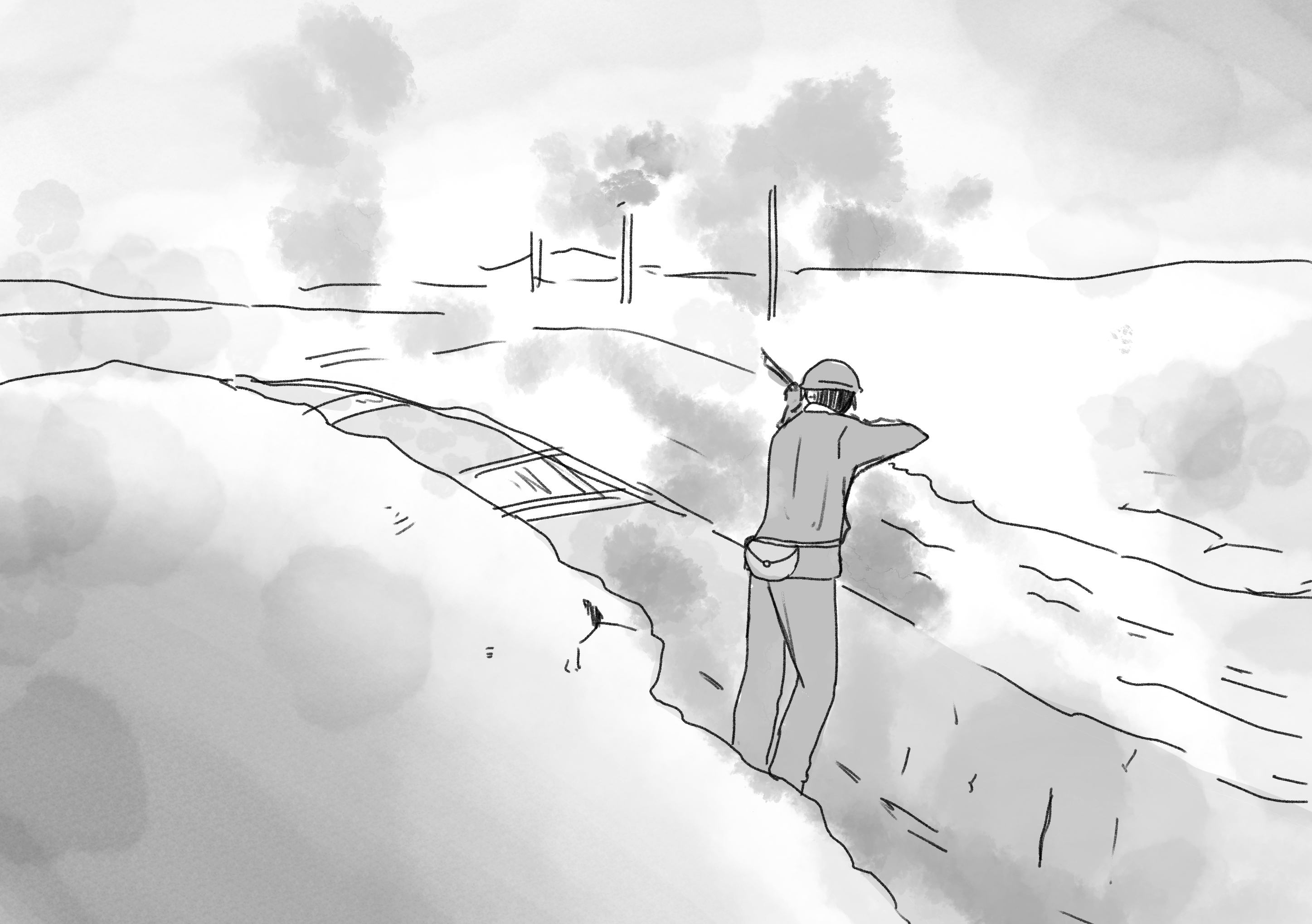 13
Reading 1
MetaMoji
Q2. 第   〜    段落を読んで、内容を2枚の絵に描きなさい。　　　
　　（第      段落の絵 、第　　段落の絵）
　　　 　　1枚　　　　　　　1枚　　☆ペアで分担してもOK
2
５
５
3
2
４
14
Reading 1

Light flickers on
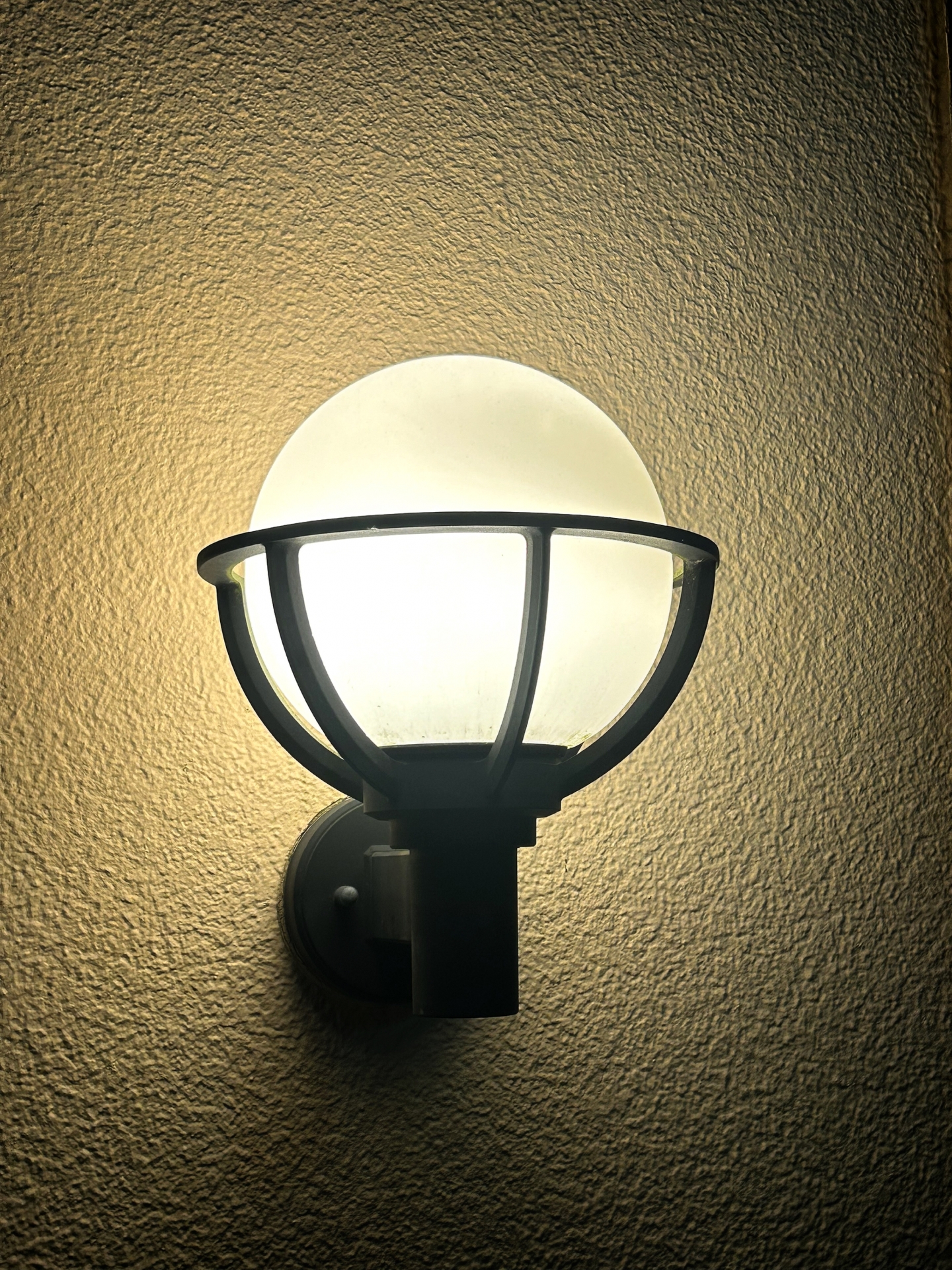 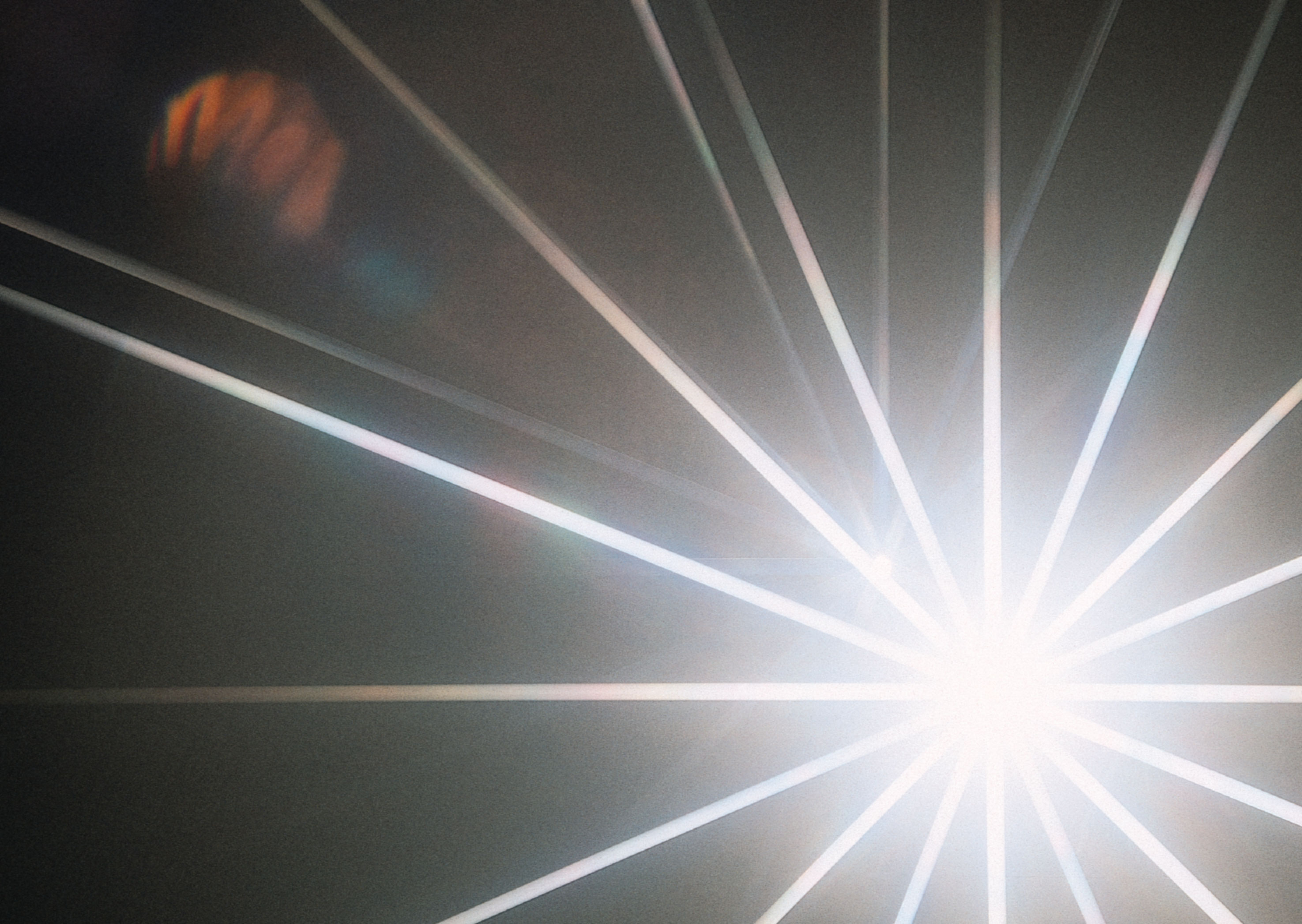 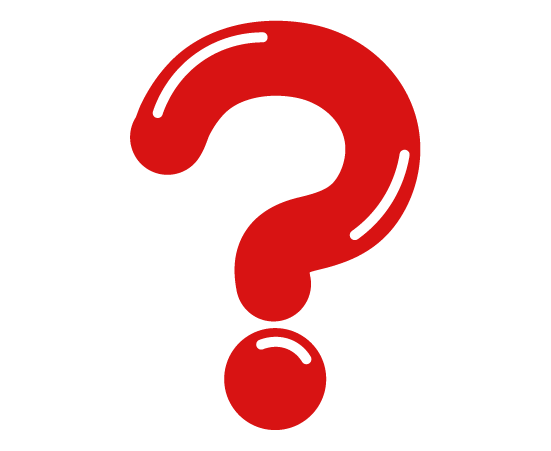 15
Reading 1

Light flickers on
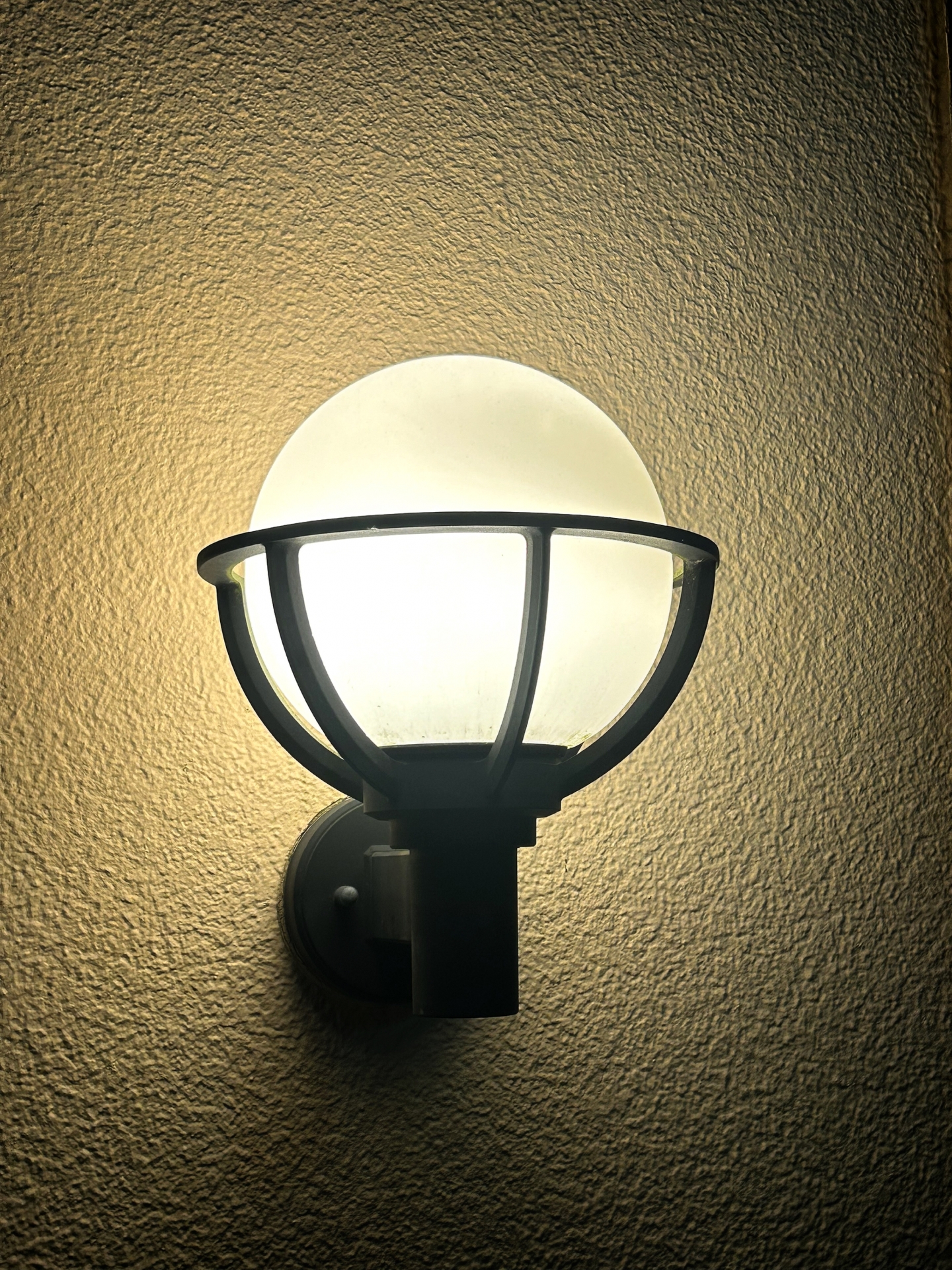 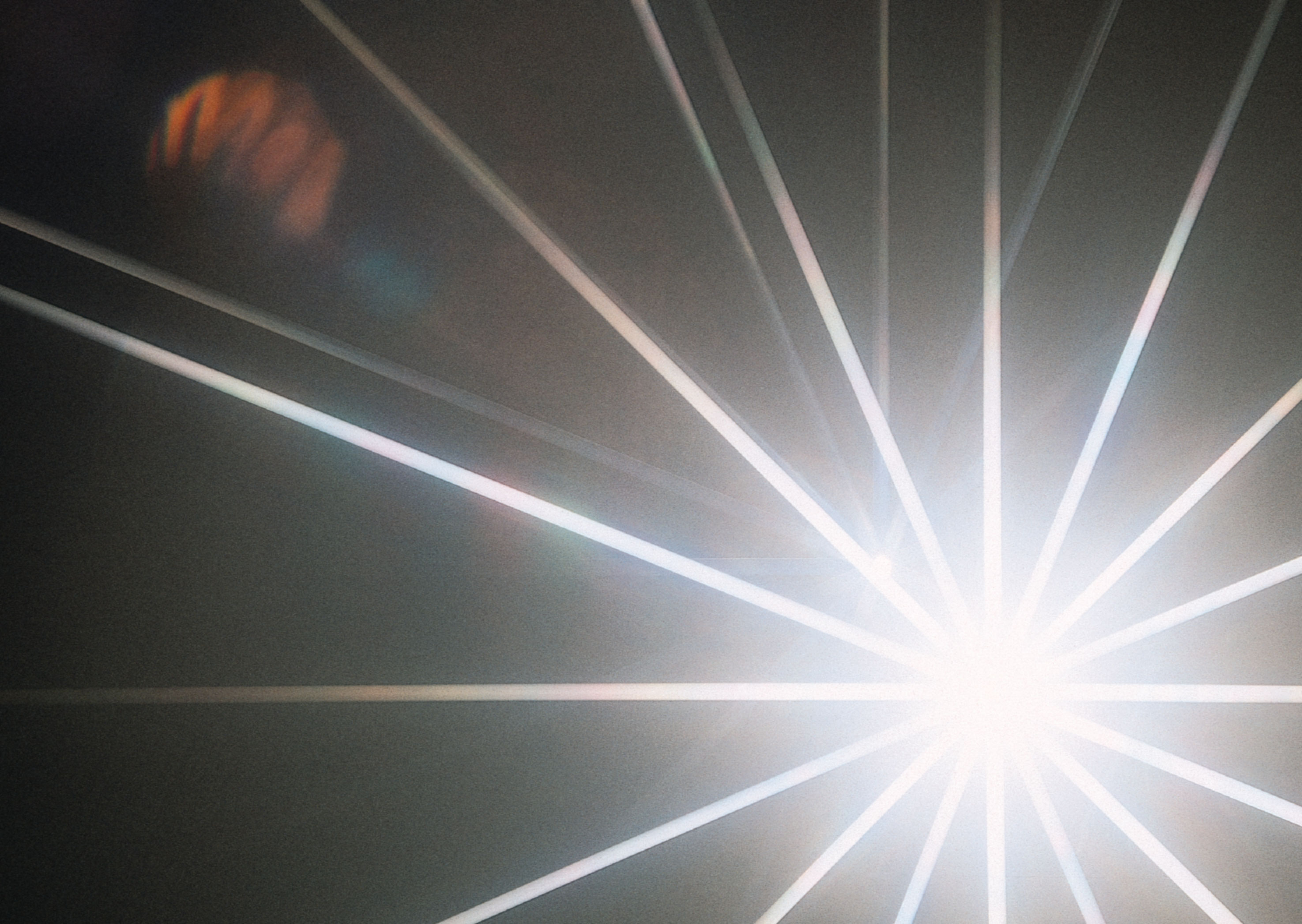 Flicker
Flash
16
Reading 1
Question: 
If you were in his position, 
would you go into the field between both armies?
　　　　Why? / Why not?
17
Reading 2
MetaMoji
Q3. 第   〜   段落を読んで、内容を2枚の絵(2つの場面)
　  に描きなさい。　☆ペアで分担してもOK
８
６
18
Reading 2

The soldiers from Country A offered chocolate, tea, and cakes, while those from Country B shared cigars, sauerkraut, and schnapps.
sauerkraut, schnappsとは？？
19
Reading 2
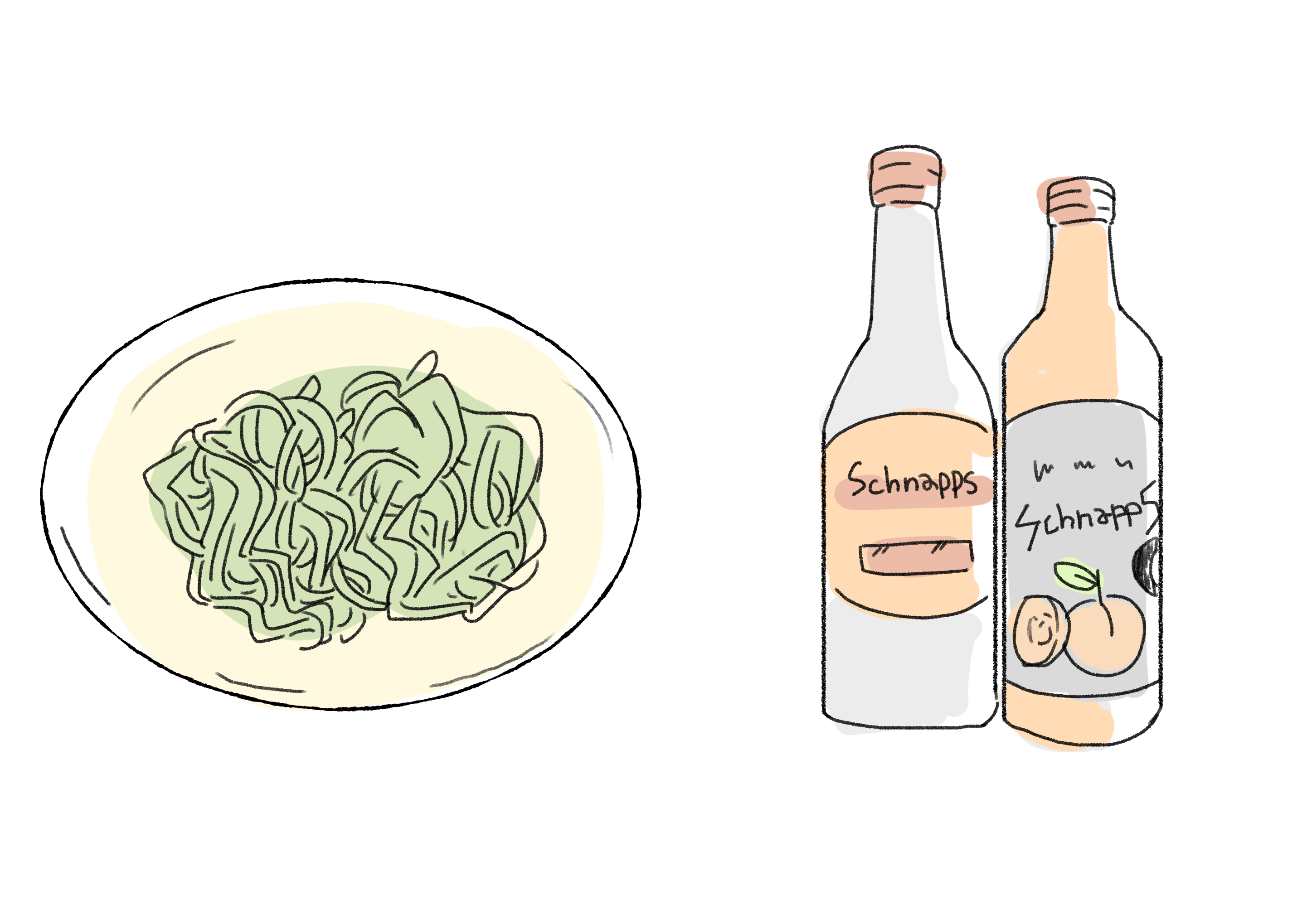 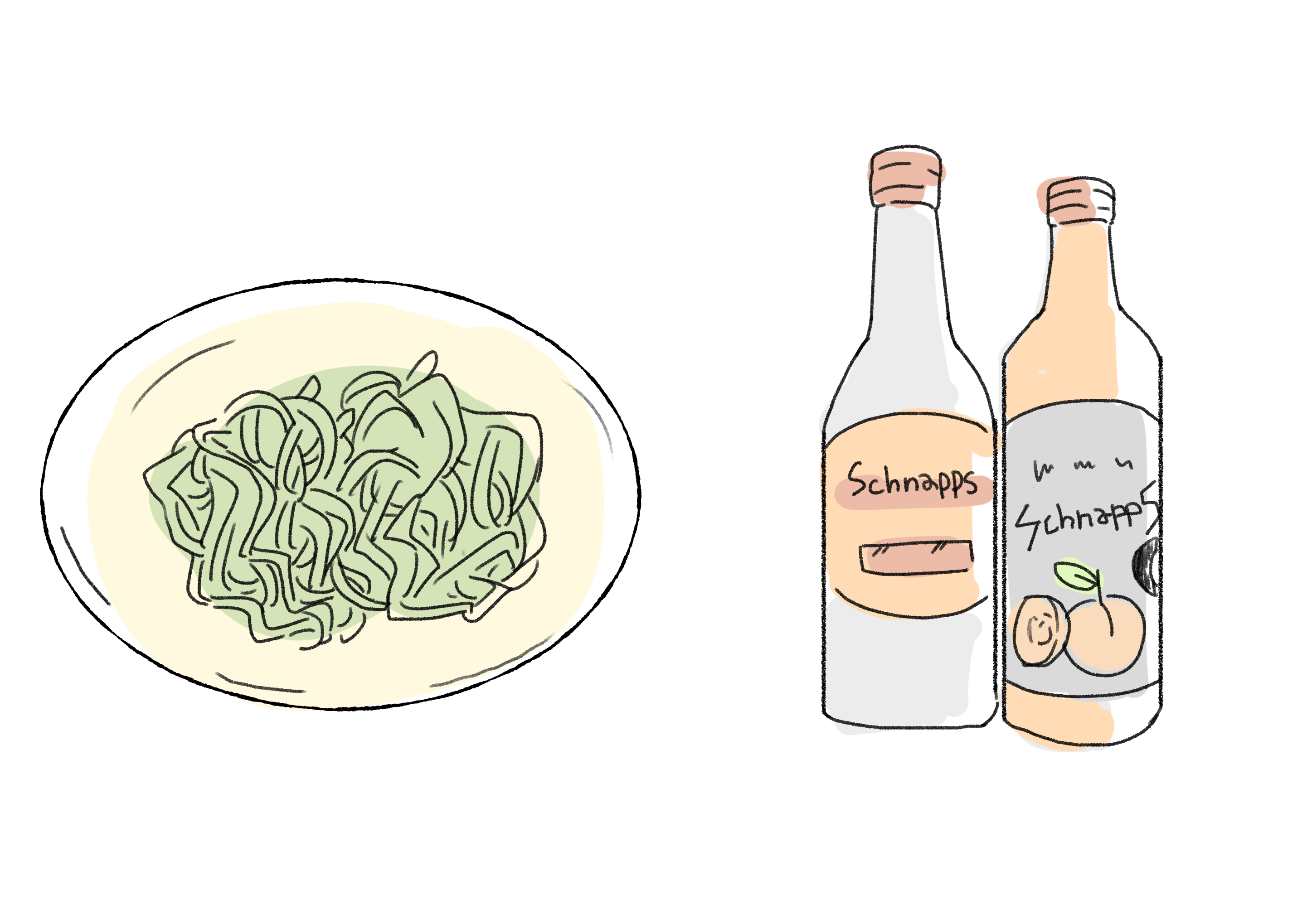 Schnapps
Sauerkraut
20
Take a Break!!
Take a break for 10 minutes.
If you haven’t finished drawing the picture, please finish it up.
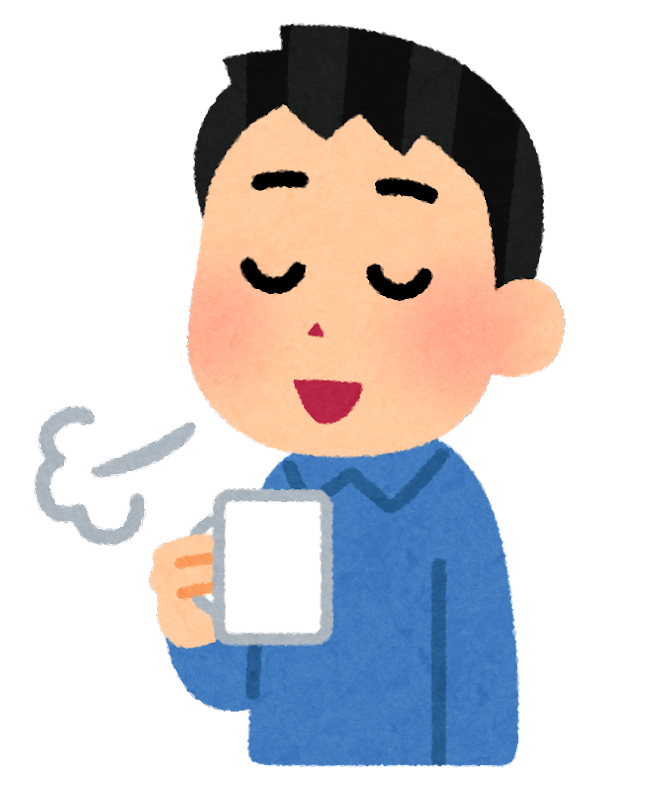 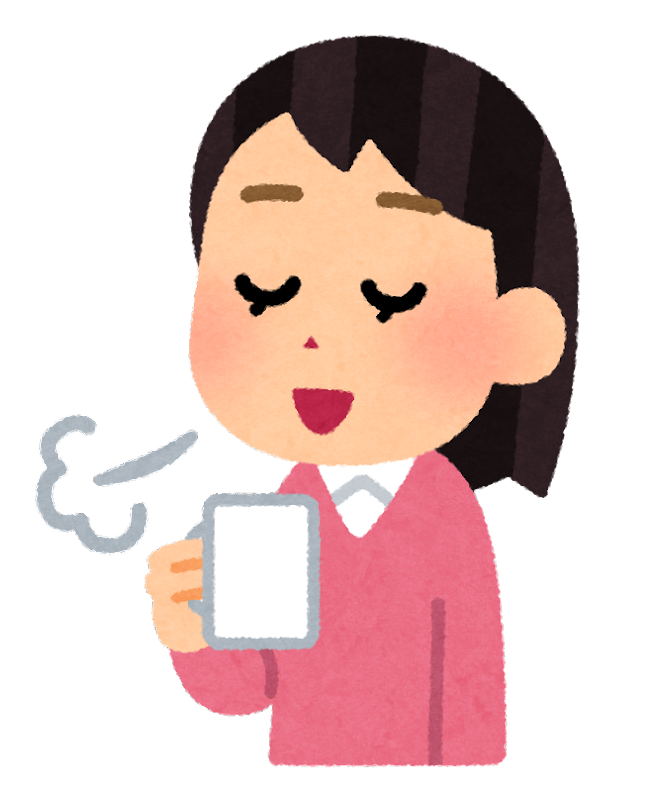 21
Today’s Goal!!
読むことと聞くことを通して、
物語の情景や登場人物の心情を理解し、
登場人物の会話を想像して、
ロールプレイの中で英語で表現する
ことができる。
22
Make a Skit!!
Work Sheet
Imagine the conversation 
between a British soldier and a German soldier at the party.
場面設定（ナレーション）British soldierとGerman soldierの会話を想像して、どのような言葉が交わされたのか、Skit（寸劇）の原稿を考える。
合計３分程度
○１分（作成した絵を使ってナレーション）
                              －これまでの場面を踏まえたナレーション（２人）
○１分半（兵士たちの会話）
23
Make a Skit!!
Role play
Narrator・・・2人
British soldier・・・１人
German soldier・・・1人
24
Make a Skit!!
On Christmas Eve, 1914
Narrators
Picture１（1～5 paragraph）
Picture２ (6～8 paragraph)
The next morning, Christmas day
Narrator①
Narrator②
That evening, they held parties up and down the lines.
What were they talking about during the party?
25
Role Play!!
Desk
26
Role Play!!
Work Sheet
Imagine the conversation 
between a British soldier and a German soldier at the party.
Example
family
home town
after the war
27
Role Play!!
Work Sheet
Imagine the conversation 
between a British soldier and a German soldier at the party.
Narrator（2名)・British soldier・German soldier
配役を決定後、skitの作成を行ってください。
28
Role Play!!
～listeners～
After the role play, please tell the best point of the group in Japanese. (1min）
Example
・会話の内容
・ナレーションの分かりやすさ
・使っていた英語について（量、表現の豊かさ等）
29
Role Play!!
Role play①
Show your role play (3min)
Listeners
Tell the best point of the group in Japanese after the role play. (1min）
30
Role Play!!
Role play②
Show your role play (3min)
Listeners
Tell the best point of the group in Japanese after the role play. (1min）
31
Role Play!!
Metamoji
Question
How did the soldiers feel during the party?
32
Role Play!!
Metamoji
Share your opinions in a group(2min)
33
The Final Question!!
Metamoji
Question
What title would you give this story?
34
The Final Question!!


For a long time, the Christmas truce of 1914 was thought to be nothing more than a myth—a sentimental story with no basis in reality. After the holiday, the war resumed, and millions more soldiers lost their lives. As time passed, the events of that Christmas seemed almost impossible to believe. However, thanks to countless interviews with the soldiers who were there, we now know that more than 100,000 soldiers from Country A and Country B truly laid down their weapons that day.
Work Sheet
35
The Final Question!!
Work Sheet
”Christmas truce”
和訳を考えてみよう。
36
The Final Question!!
Work Sheet
”Christmas truce”
クリスマス休戦
37
Reflection!!
本日の講義の振り返りを行いましょう！
読むことと聞くことを通して、
物語の情景や登場人物の心情を理解し、
登場人物の会話を想像して、
ロールプレイの中で英語で表現する
ことができる。
Thank you very much for your cooperation.
Hoping you will learn English more and improve your English ability from now on!
38
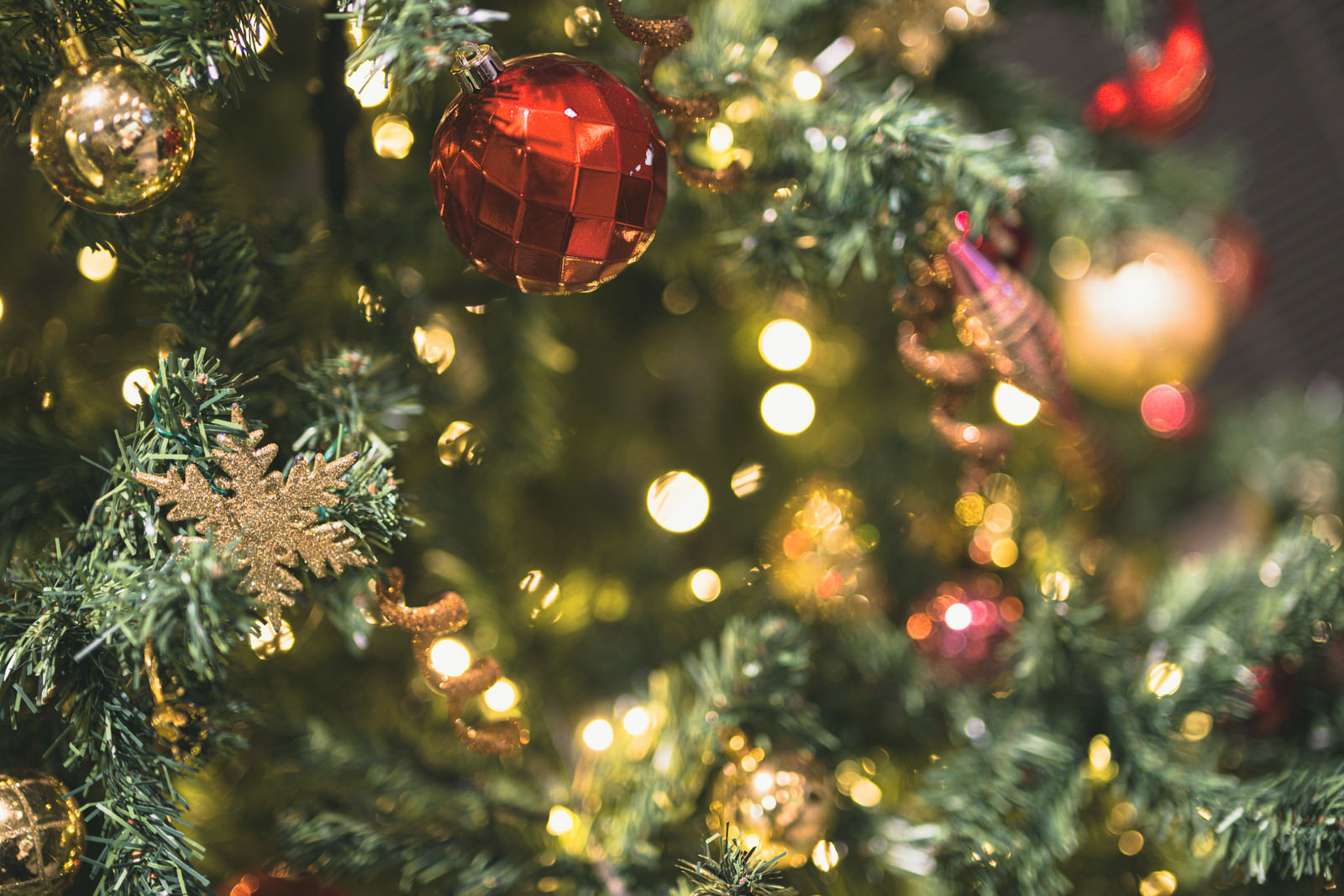 We wish you a merry Christmas!
39